Итоги и  перспективы развития дорожной отрасли  Архангельской области
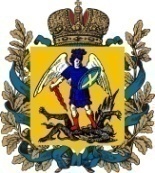 ГКУ Архангельской области 
«Дорожное агентство «Архангельскавтодор»
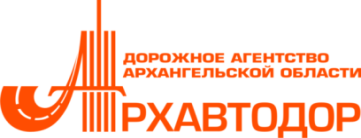 Пинаев Игорь Николаевич 
директор ГКУ Архангельской области «Дорожное агентство «Архангельскавтодор»
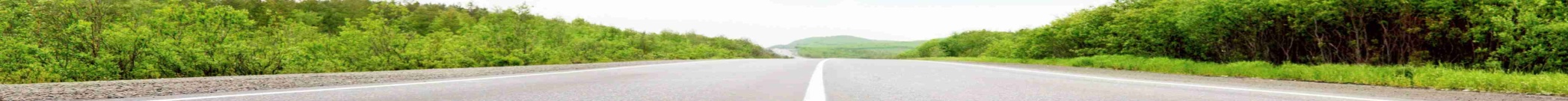 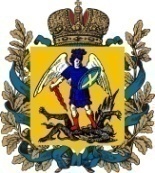 Региональная сеть автодорог общего пользования
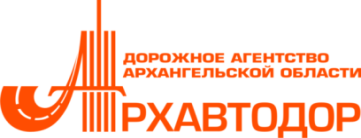 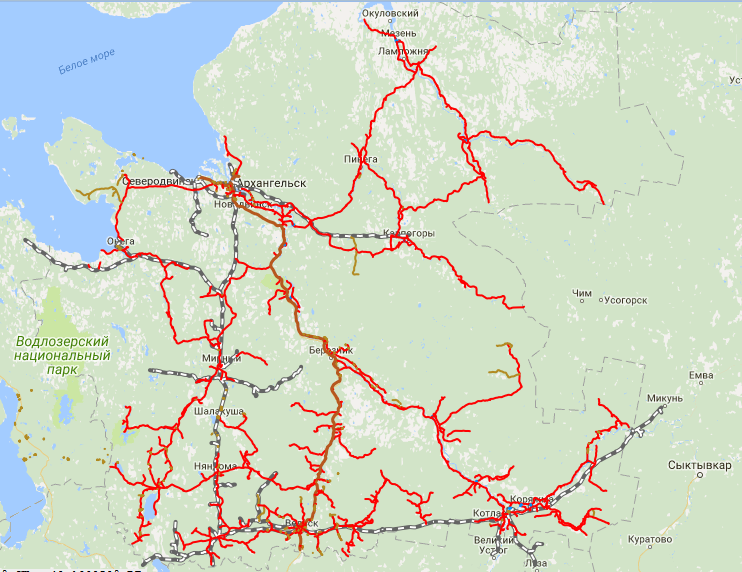 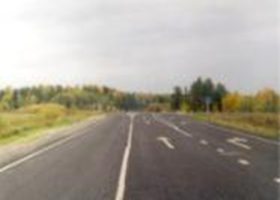 7621,7 км
- протяженность региональной сети 
автомобильных дорог, в том числе:
2192,9 км
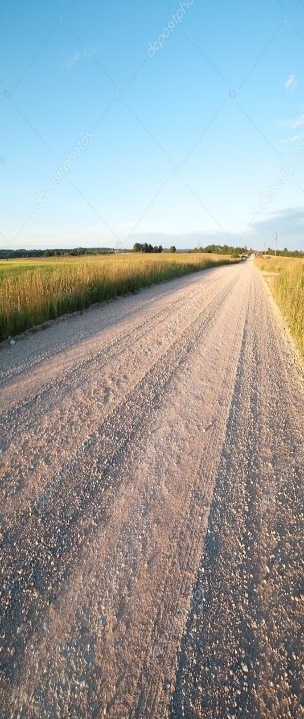 4734,5 км
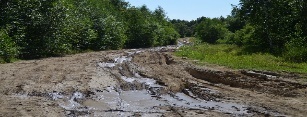 694,3 км
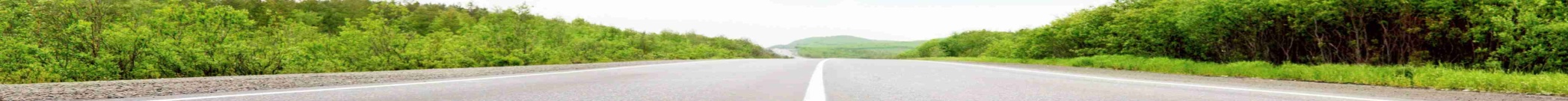 2
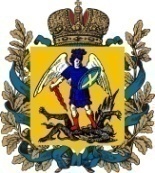 Региональная сеть автодорог общего пользования
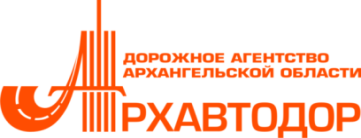 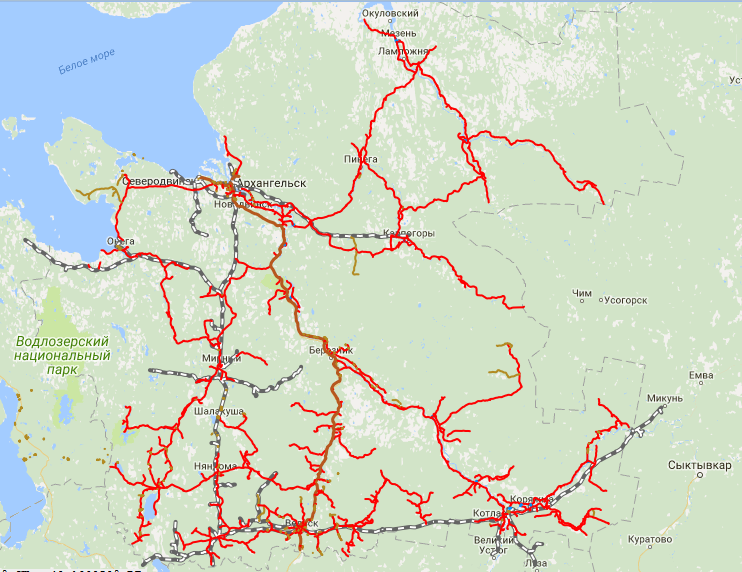 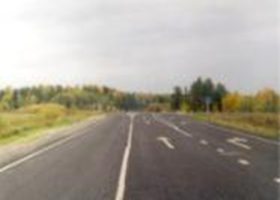 7621,7 км
- протяженность региональной сети 
автомобильных дорог, в том числе:
2192,9 км
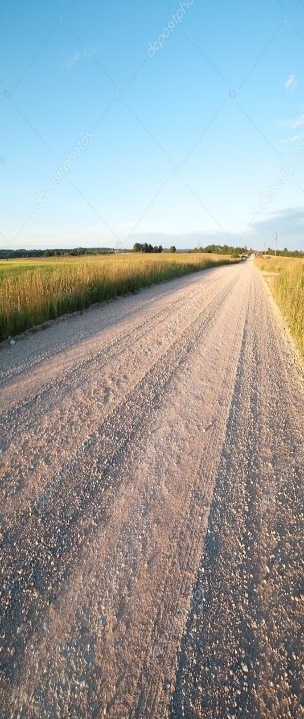 с твердым покрытием
4734,5 км
без покрытия
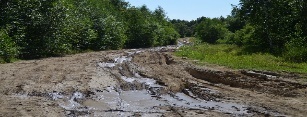 694,3 км
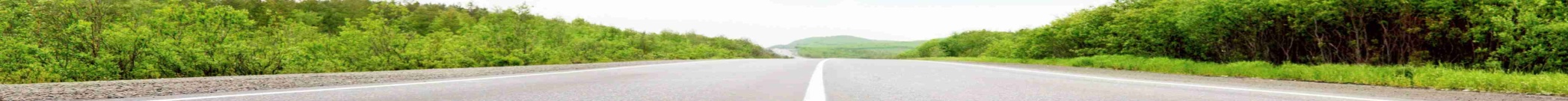 3
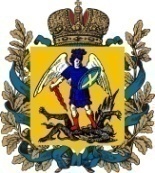 Региональная сеть автодорог общего пользования
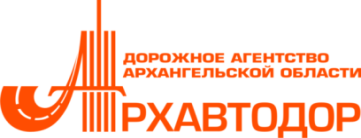 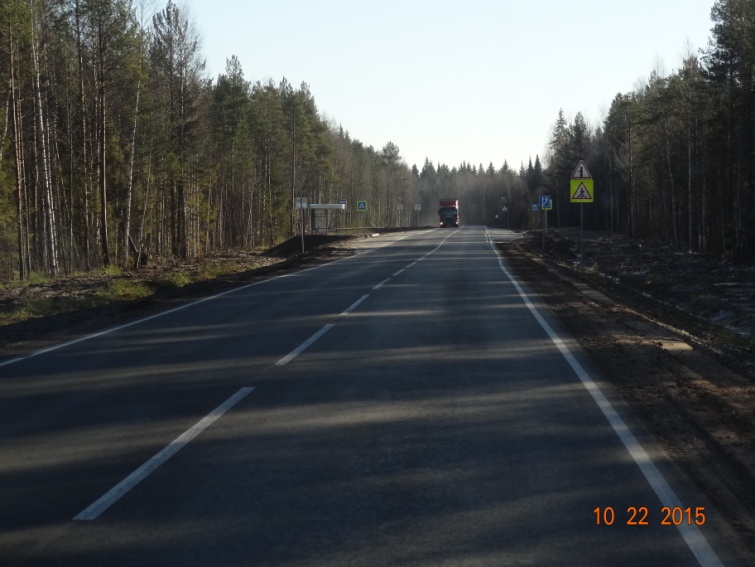 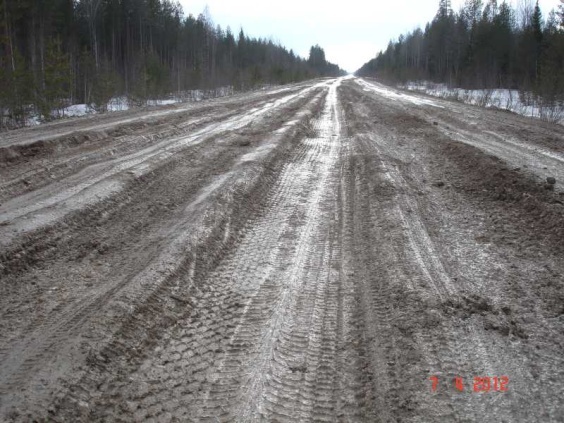 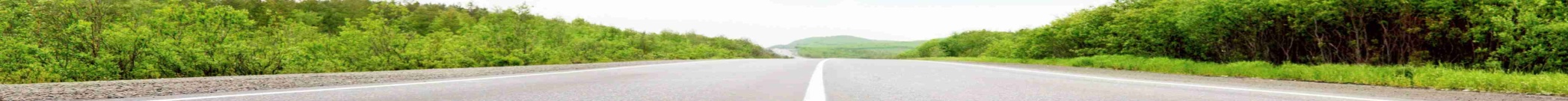 4
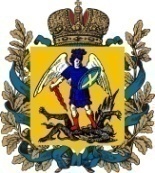 Состояние мостовых сооружений
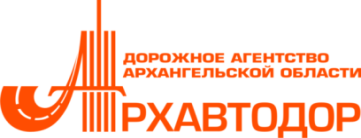 613 шт
мостов и 
путепроводов
- 208 шт. капитальные
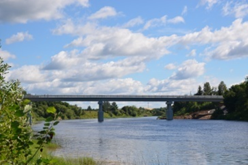 - 405 шт. деревянные
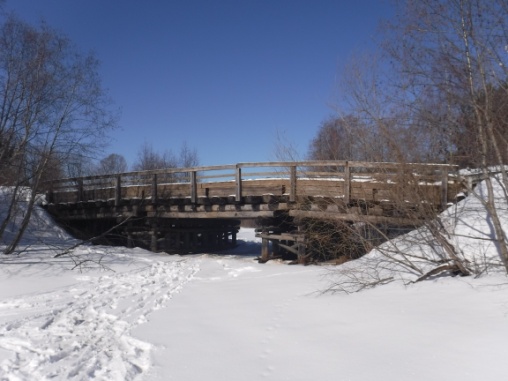 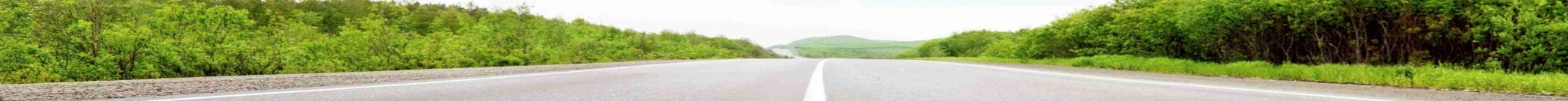 5
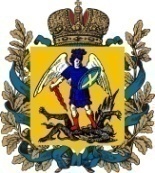 Государственная программа
«Развитие транспортной системы Архангельской области» 2014-2024
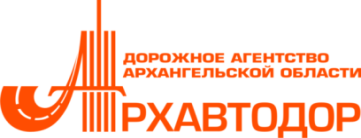 Утверждена: 
постановлением Правительства Архангельской области от 08 октября 2013г. №463-ПП (в ред. от 31.10.2018г.)

Ответственный исполнитель :
Министерство транспорта Архангельской области

Цель государственной программы :
развитие транспортной системы для устойчивого социально-экономического развития Архангельской области, повышение уровня безопасности дорожного движения на территории Архангельской области
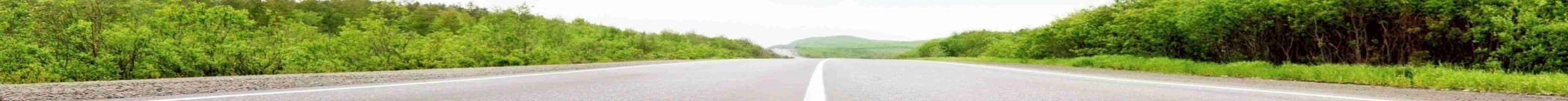 6
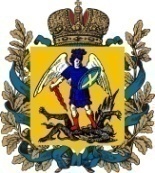 Государственная программа
«Развитие транспортной системы Архангельской области» 2014-2024
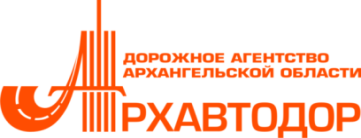 Государственная программа
«Развитие транспортной системы Архангельской области» (2014-2024)
Подпрограмма №1


«Проведение сбалансированной государственной тарифной политики на транспорте»
Подпрограмма №2

«Развитие общественного пассажирского транспорта и транспортной инфраструктуры Архангельской области»
Подпрограмма №5

«Создание условий для реализации государственной программы и осуществления иных расходов»
Подпрограмма №3

 «Развитие и совершенствование сети автомобильных дорог общего пользования регионального значения»
Подпрограмма №4
«Улучшение эксплуатационного состояния автомобильных дорог общего пользования регионального значения за счет ремонта, капитального ремонта и содержания»
Подпрограмма №6

«Повышение безопасности дорожного движения в Архангельской области»
Подпрограмма №7

«Комплексное развитие объединенной дорожной сети Архангельской области и Архангельской городской агломерации»
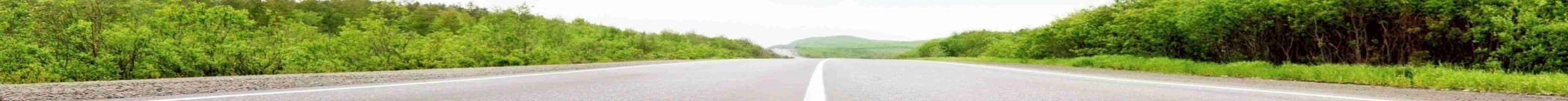 7
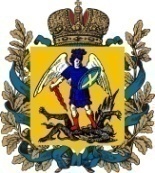 Государственная программа
«Развитие транспортной системы Архангельской области» 2014-2024
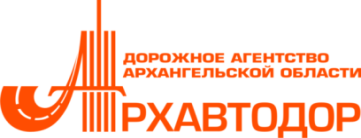 Государственная программа
«Развитие транспортной системы Архангельской области» (2014-2024)
Подпрограмма №1


«Проведение сбалансированной государственной тарифной политики на транспорте»
Подпрограмма №2

«Развитие общественного пассажирского транспорта и транспортной инфраструктуры Архангельской области»
Подпрограмма №5

«Создание условий для реализации государственной программы и осуществления иных расходов»
Подпрограмма №3

 «Развитие и совершенствование сети автомобильных дорог общего пользования регионального значения»
Подпрограмма №4
«Улучшение эксплуатационного состояния автомобильных дорог общего пользования регионального значения за счет ремонта, капитального ремонта и содержания»
Подпрограмма №6

«Повышение безопасности дорожного движения в Архангельской области»
Подпрограмма №7

«Комплексное развитие объединенной дорожной сети Архангельской области и Архангельской городской агломерации»
Ответственный исполнитель: 
ГКУ АО «ДА Архангельскавтодор»
Соисполнитель: ГКУ АО «ДА Архангельскавтодор»
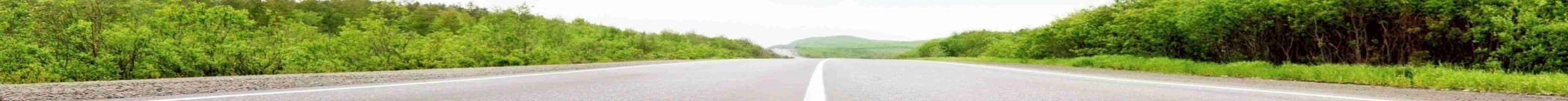 8
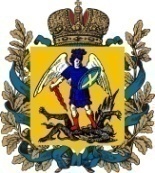 Структура доходов дорожного фонда в 2018 году
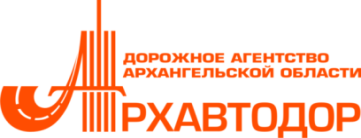 4 135,27млн.руб
- объем регионального дорожного фонда
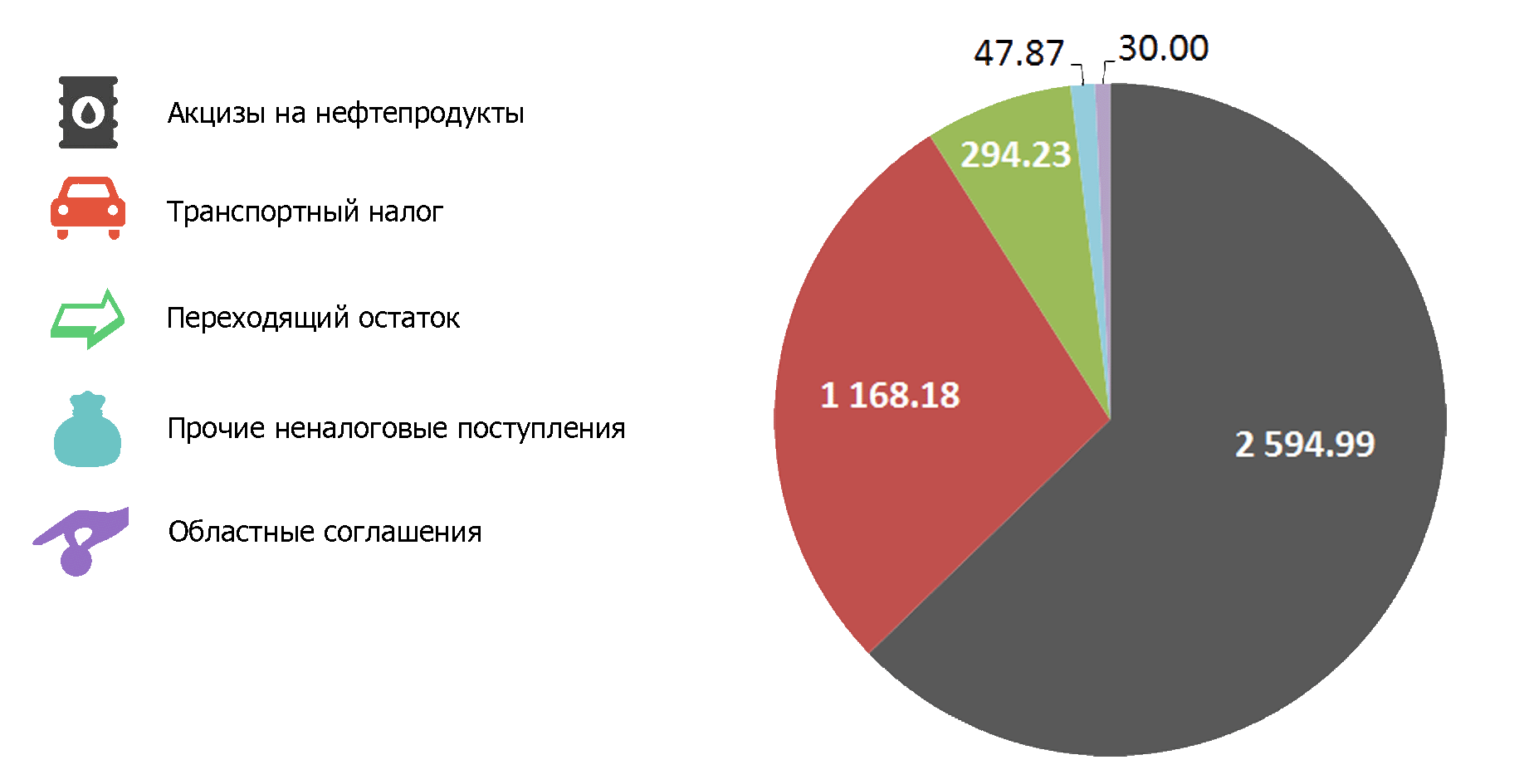 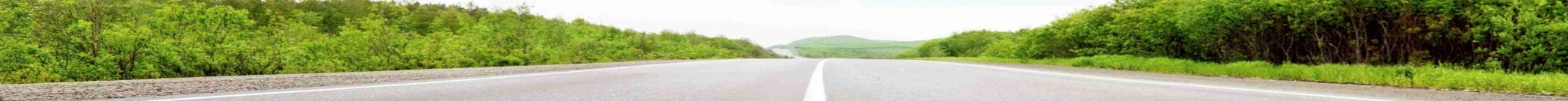 9
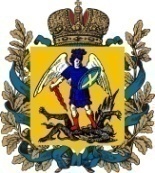 Структура расходов дорожного фонда в 2018 году
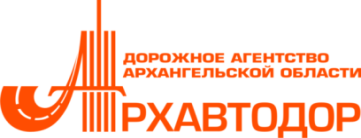 4 135,27млн.руб
- объем регионального дорожного фонда
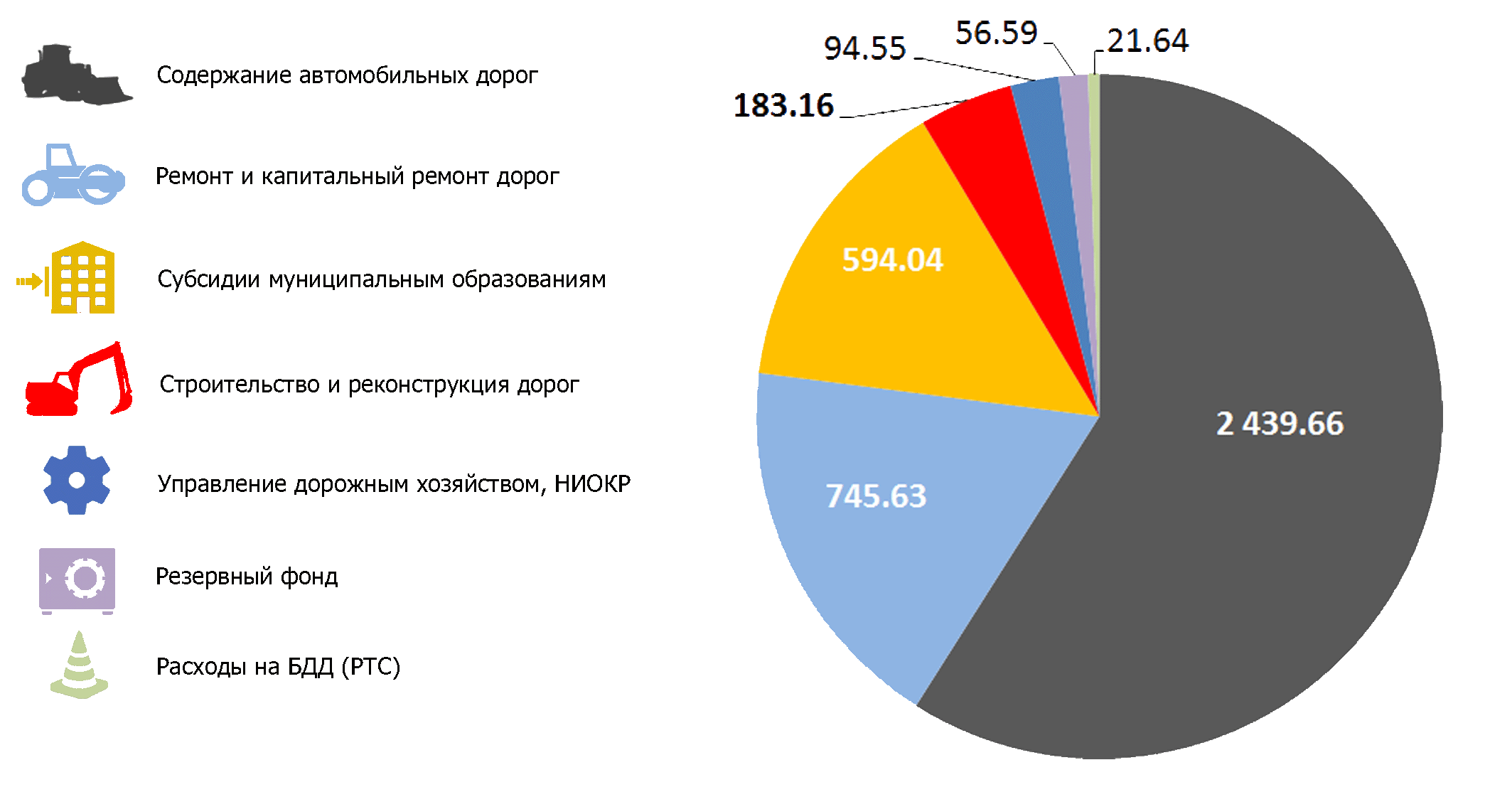 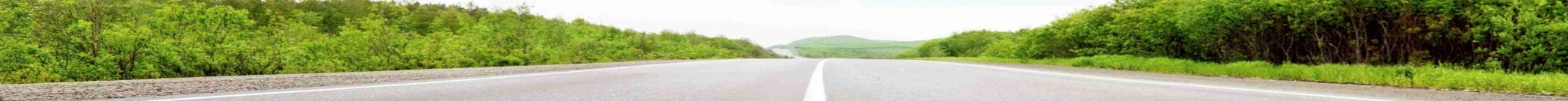 10
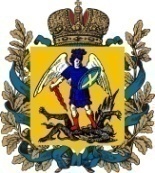 Объект реконструкции автомобильных дорог
в 2018 году
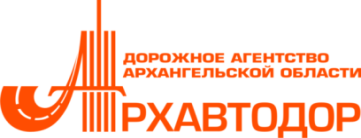 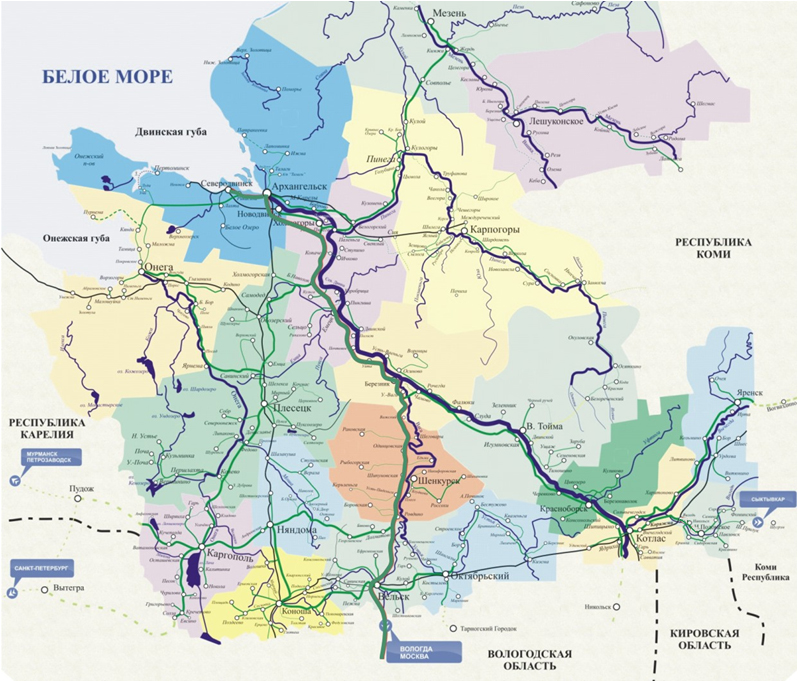 Автодорога «Усть-Ваеньга – Осиново  - Фалюки», 
км 43+500 – км 63+000,
 I-й пусковой комплекс, 
6,3 км, ввод в  2019г
Подрядчик: 
ООО «Севзапдорстрой»
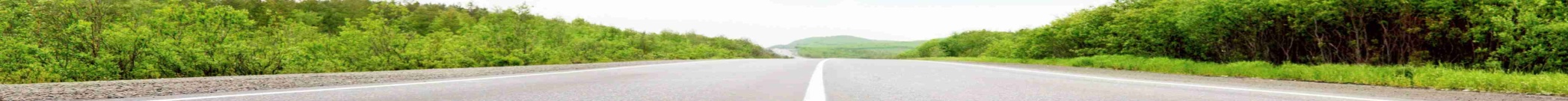 11
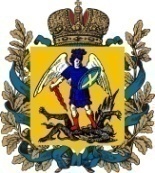 Объект капитального ремонта автомобильных дорог
в 2018 году
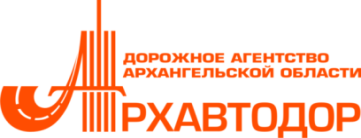 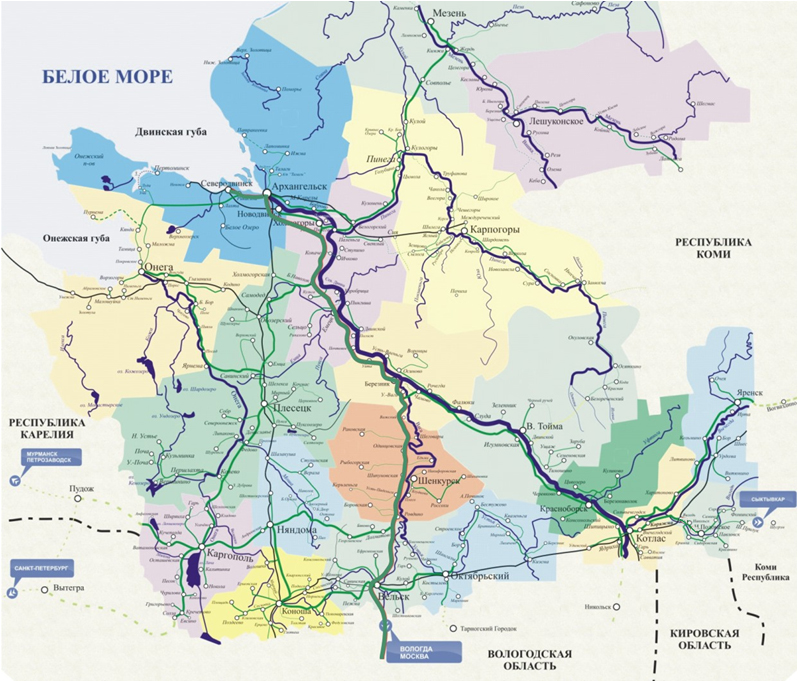 Автодорога 
«Усть-Вага – Ядриха», 
км 237 – 248,
 с.Красноборск, 11 км,
 ввод в  2019г
Подрядчик: 
АО «Котласское ДРСУ»
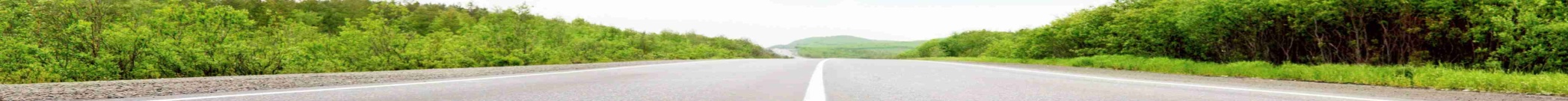 12
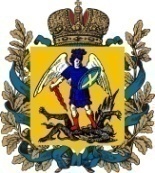 Объект ремонта автомобильных дорог
в 2018 году
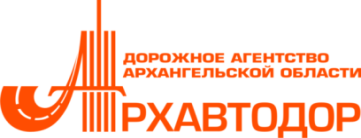 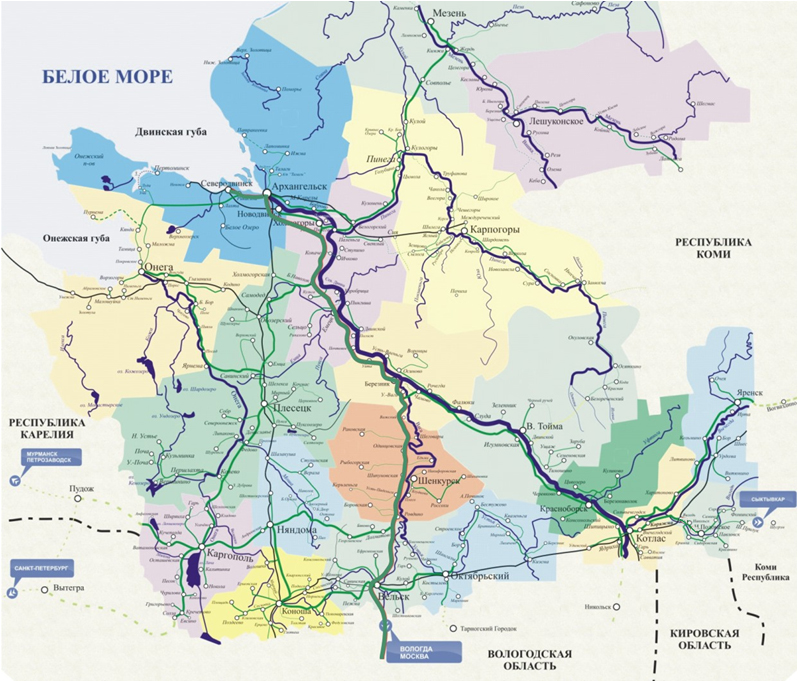 Автодорога 
«Подъезд к нефтебазе пос. Талаги от а/д Архангельск – аэропорт «Талаги», 
км 5+300 – км 7+650 Подрядчик: 
ООО «Севзапдорстрой»
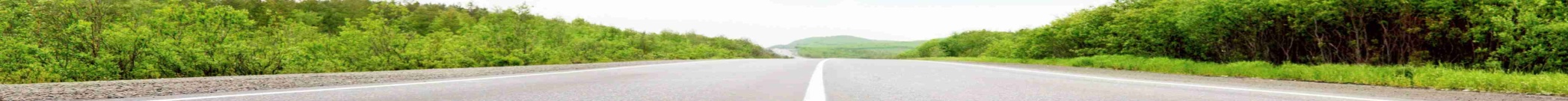 13
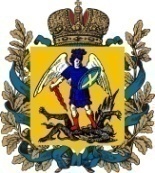 Объекты капитального ремонта 
искусственных сооружений в 2018 году
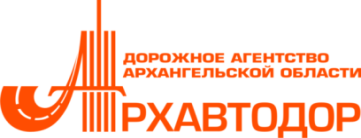 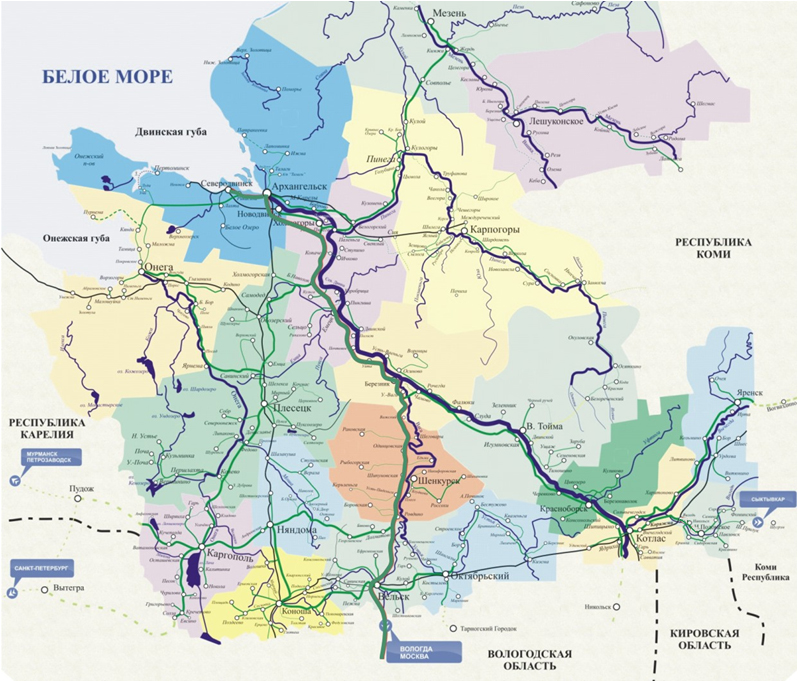 Автодорога 
«Карпогоры – Веегора – Лешуконское»,
км 61+435, мостовой переход через ручей Нанбас
Подрядчик: 
АО «Мезенское дорожное управление»
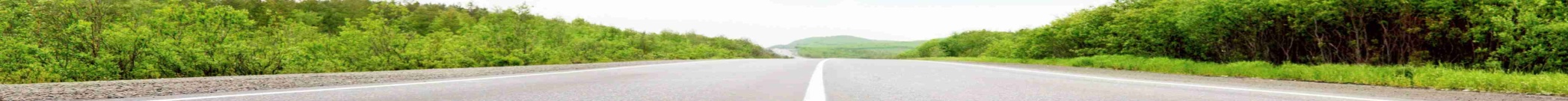 14
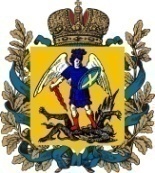 Объекты капитального ремонта 
искусственных сооружений в 2018 году
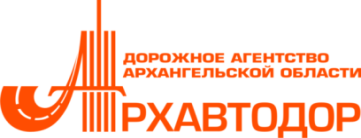 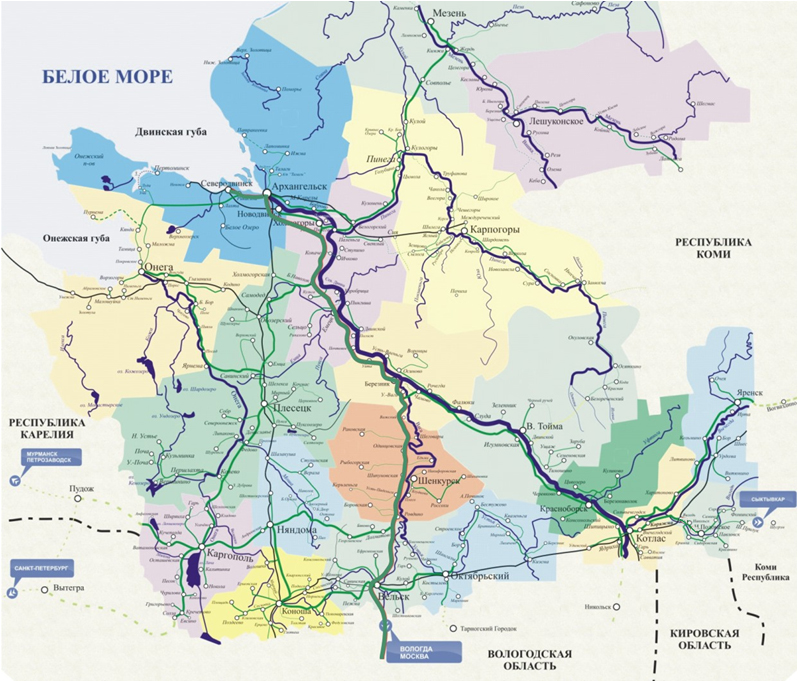 Автодороги «Шуйга – Сура – Новолавела», 
на км 7+832, мостовой переход через реку Сура 
Подрядчик: 
ООО "Дорожно-мостовая компания"
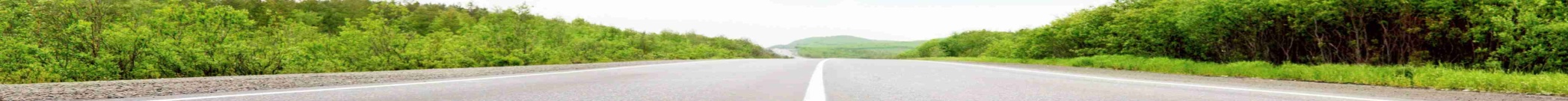 15
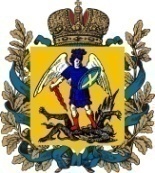 Объекты капитального ремонта 
искусственных сооружений в 2018 году
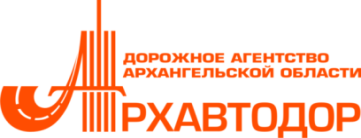 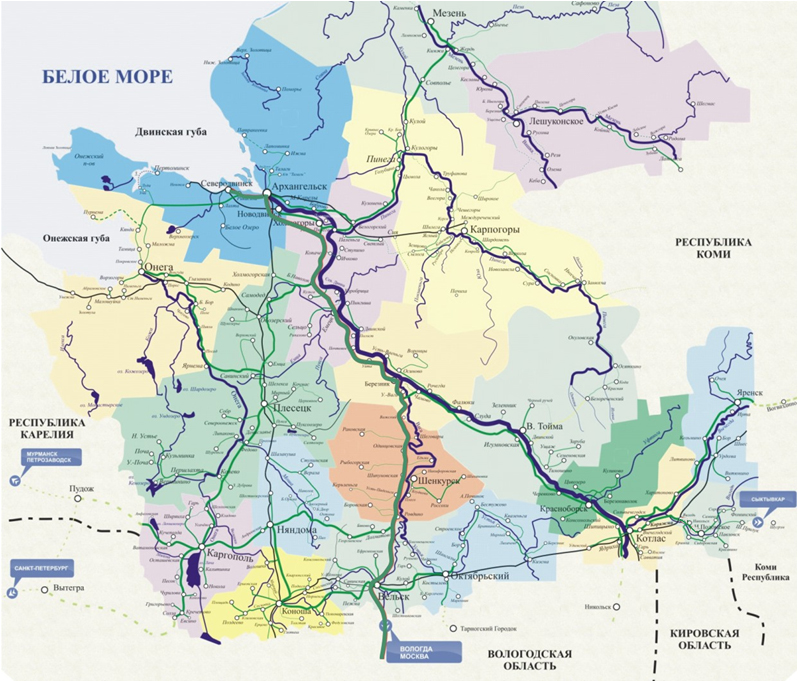 Автодорога
 «Савинский – Ярнема – Онега», км 102+727, мостовой переход через реку Чешьюга 

Подрядчик: 
АО «АвтодорМост»
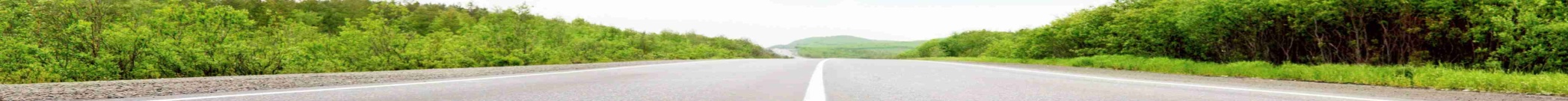 16
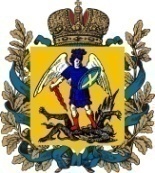 Объекты капитального ремонта 
искусственных сооружений в 2018 году
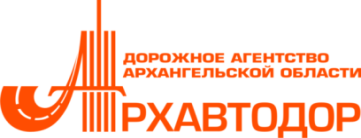 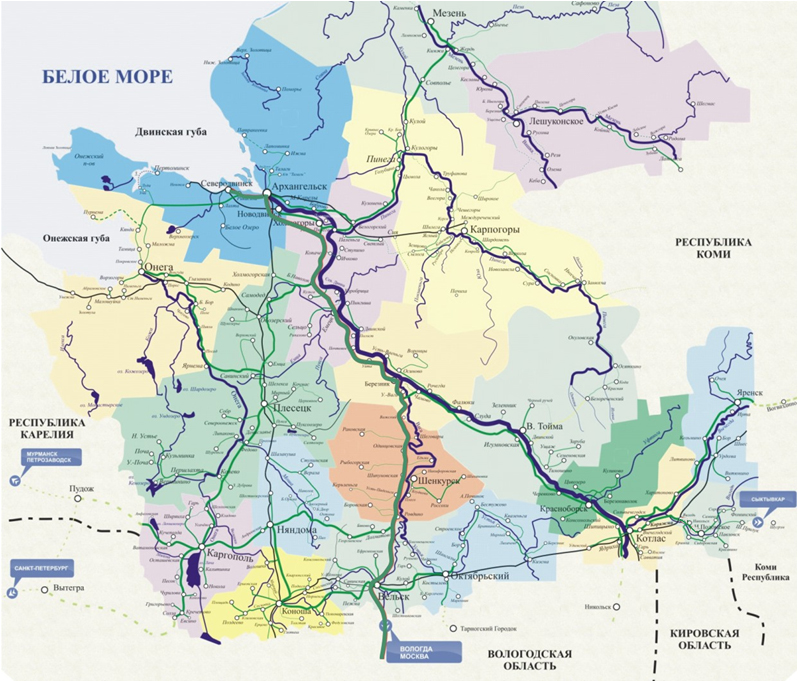 Автодорога «Кречетово – Григорьево – Шильда», 
км 3+063, искусственное сооружение через реку Петеньга
Подрядчик: 
ООО «Дорожный арсенал»
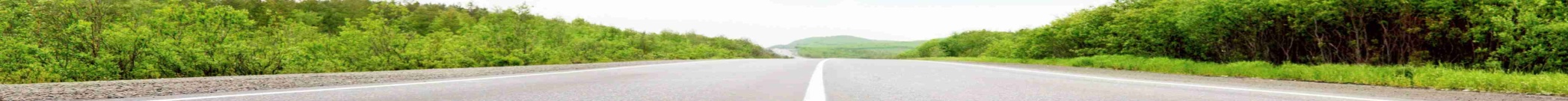 17
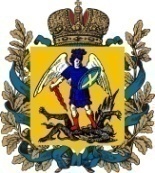 Объекты капитального ремонта 
искусственных сооружений в 2018 году
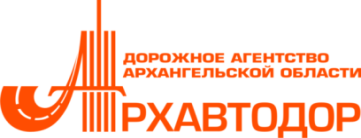 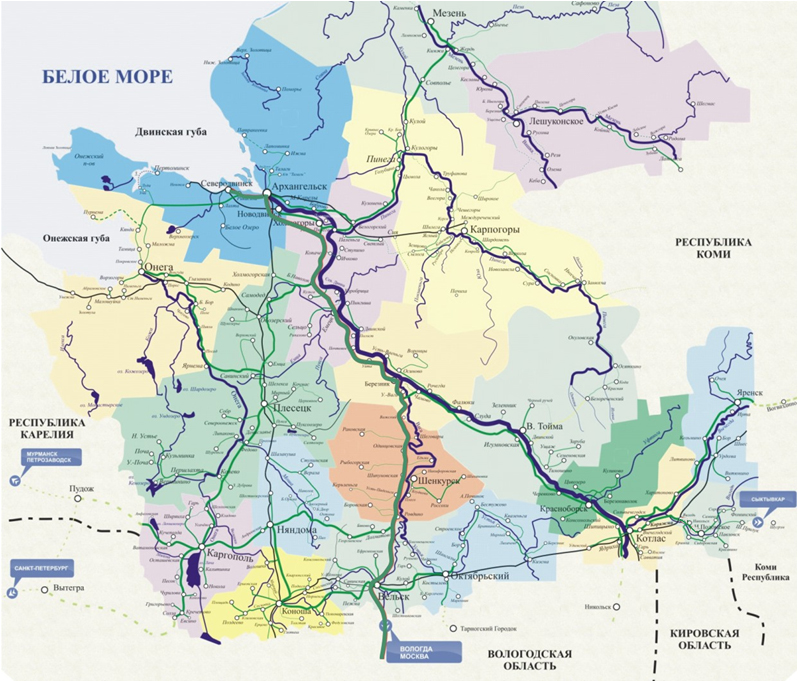 Автодорога «Климовская – Площадь – Гора», км 15+250, мостовой переход через реку Лычма

Подрядчик: 
ООО «Дорожный арсенал»
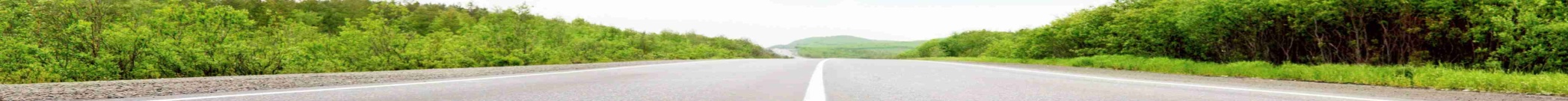 18
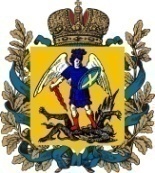 Объекты капитального ремонта 
искусственных сооружений в 2018 году
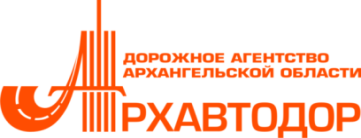 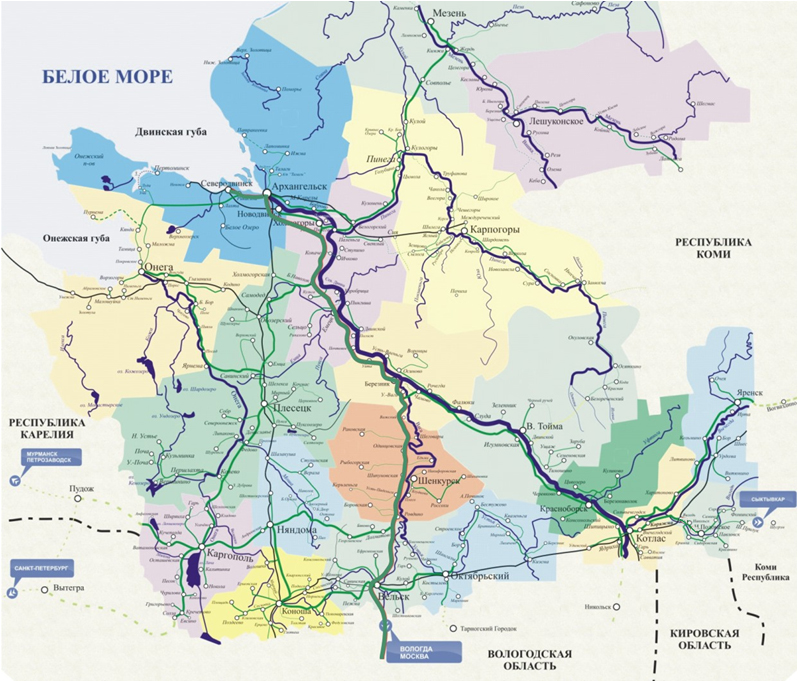 Автодорога «Афанасовская – Першлахта – Нижнее Устье», км 23+227, искусственное сооружение через ручей М.Важгинец
Подрядчик: 
ООО «Северные дороги»
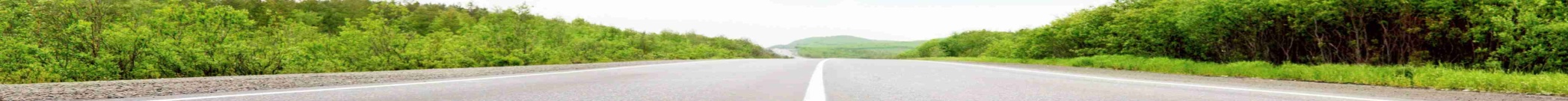 19
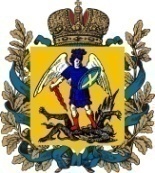 Объекты капитального ремонта 
искусственных сооружений в 2018 году
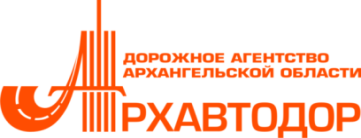 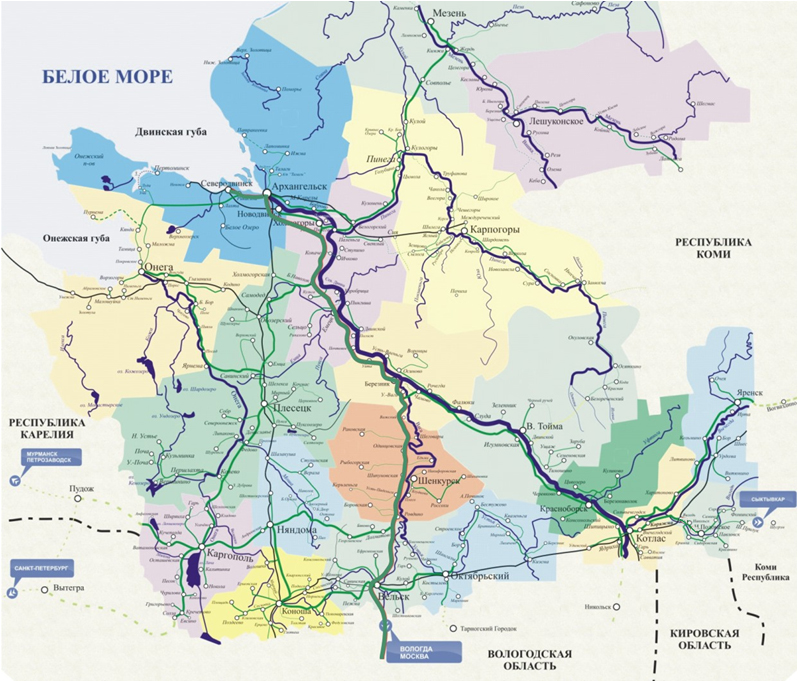 Автодорога «Вельск – Хозьмино – Шабаново – Комсомольский», км 72+633, мостовой переход через реку Шоноша
Подрядчик: 
ООО "Мостдорсервис"
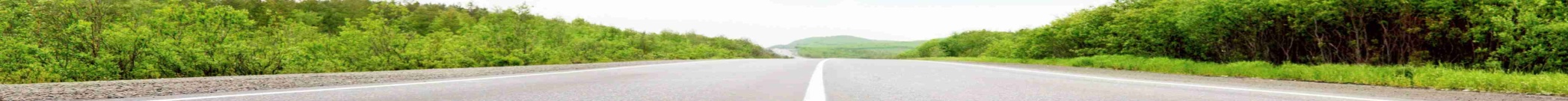 20
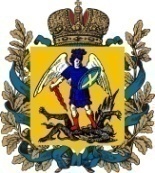 Объекты капитального ремонта 
искусственных сооружений в 2018 году
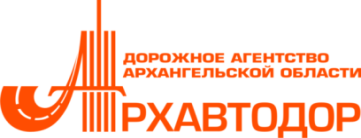 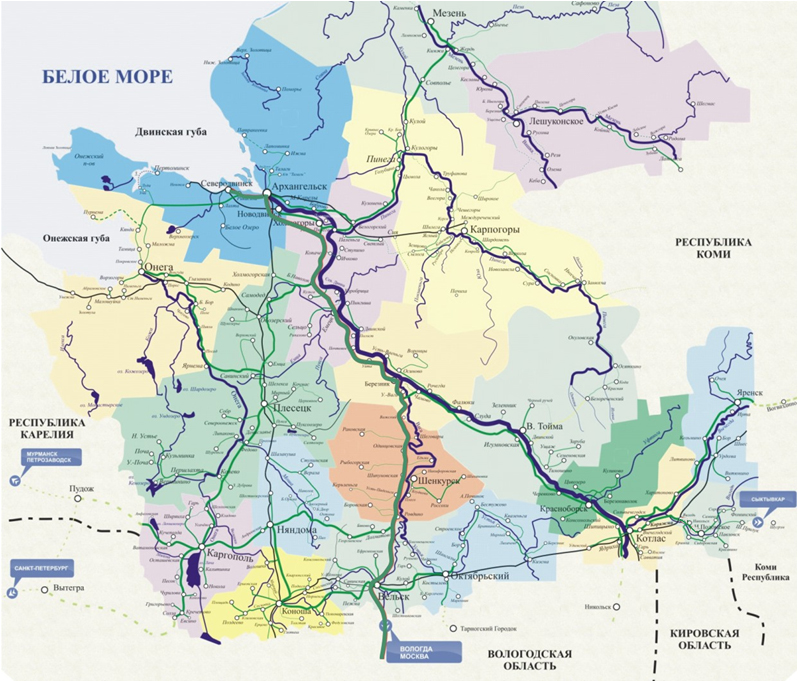 Автодорога «Блудково – Россохи – Шахановка», 
км 9+460,  мостовой переход через ручей Шидровский Подрядчик: 
ООО «Дорожный арсенал"
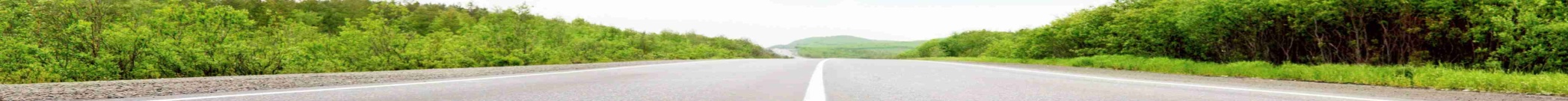 21
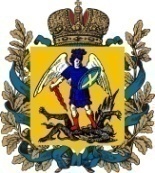 Объекты капитального ремонта 
искусственных сооружений в 2018 году
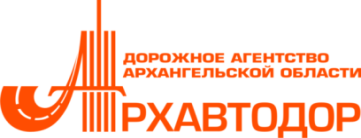 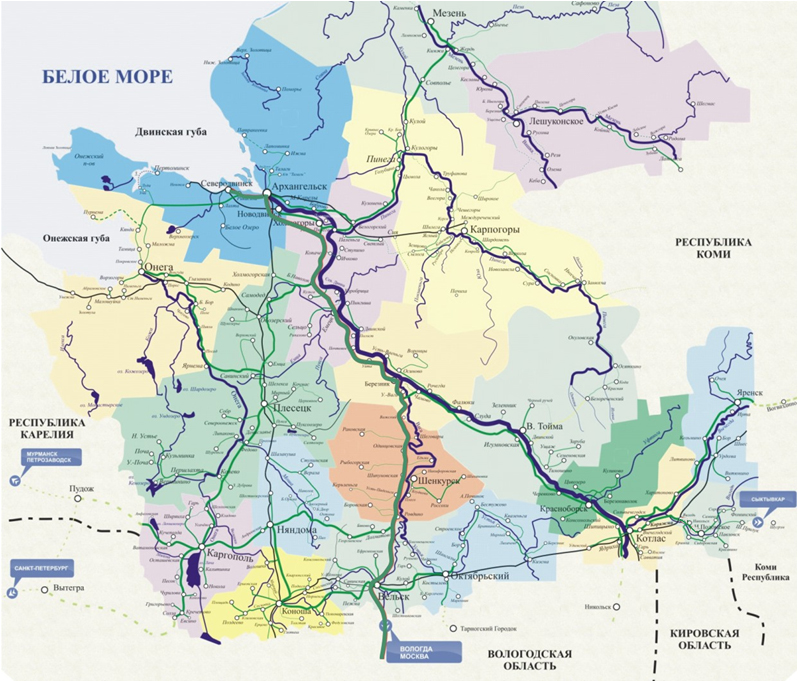 Автодорога «Усть-Ваеньга – Осиново – Фалюки», 
км 74+411, мостовой переход через реку Топса 
Подрядчик: 
ООО «Северные дороги»
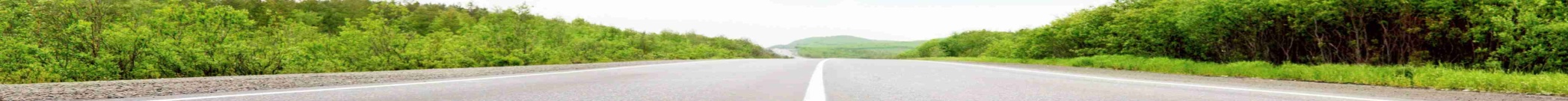 22
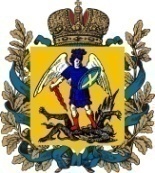 Объекты капитального ремонта 
искусственных сооружений в 2018 году
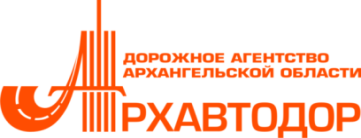 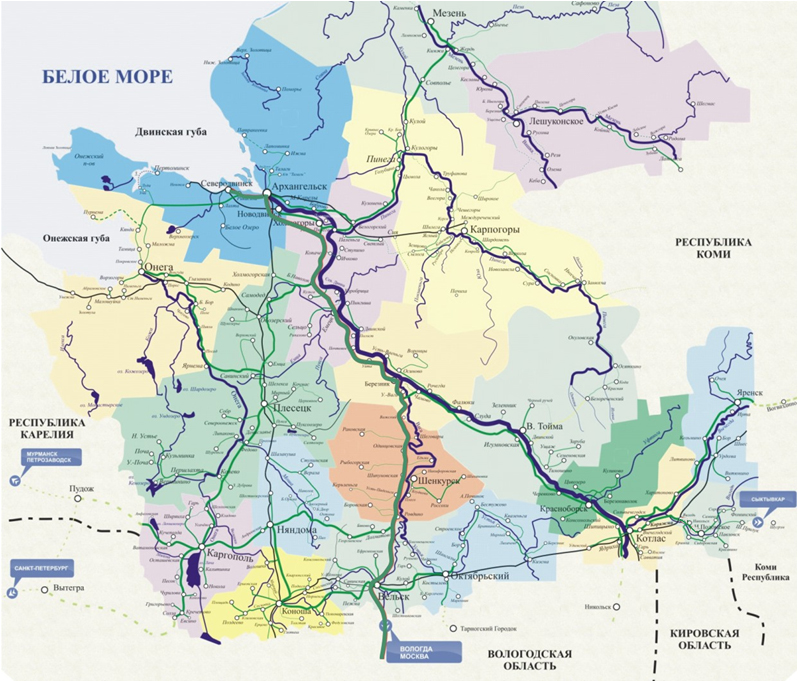 Автодорога «Усть-Вага – Ядриха», км 168+108, км 191+951 искусственные сооружения через ручьи  

Подрядчик: 
АО «АвтодорМост»
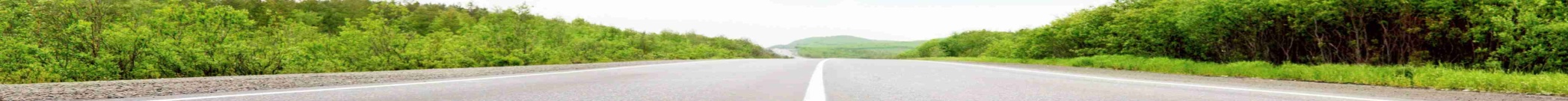 23
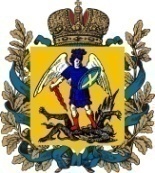 Объекты капитального ремонта 
искусственных сооружений в 2018 году
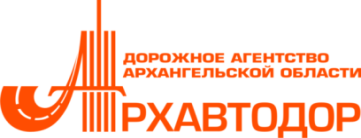 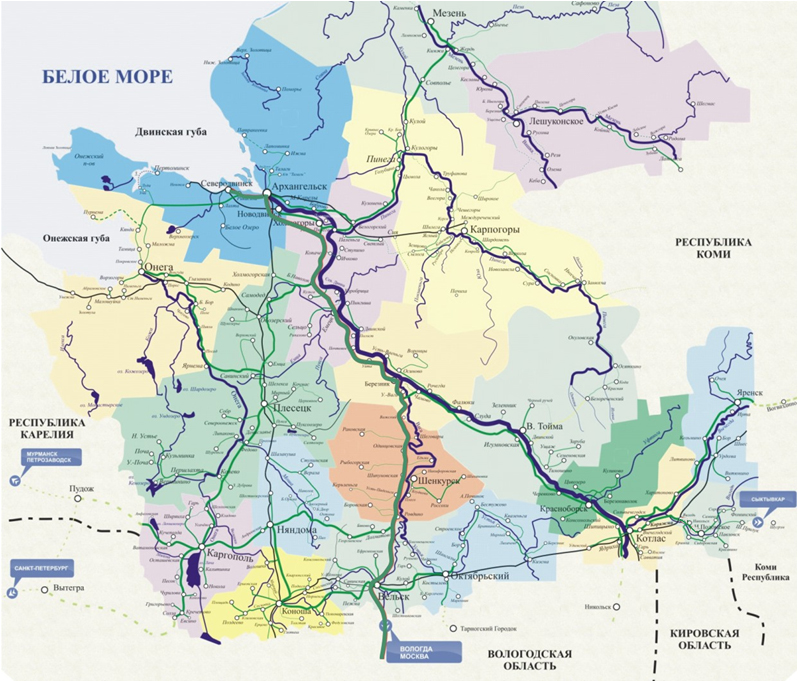 Автодорога «Лихачево – Кидюга», км 4+557,  мостовой переход через 
ручей Заболотный
Подрядчик: 
ООО «Дорожно-мостовая компания»
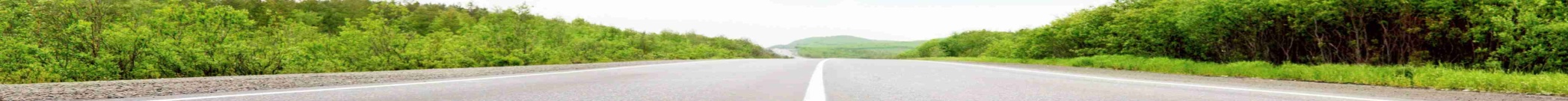 24
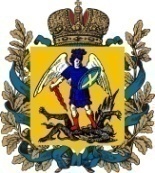 Объекты капитального ремонта 
искусственных сооружений в 2018 году
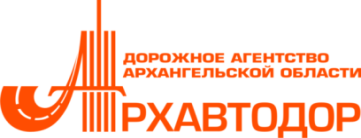 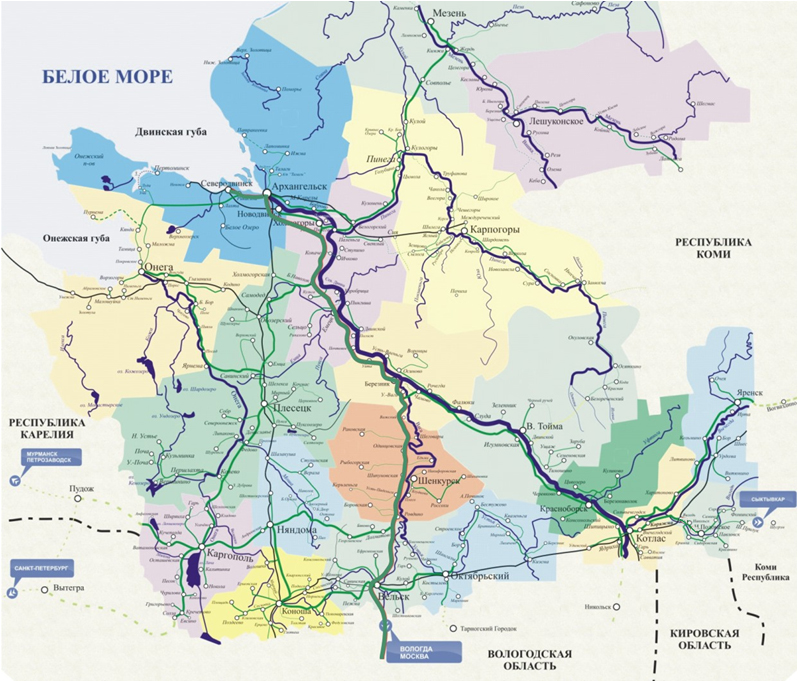 Автодорога «Шангалы – Квазеньга – Кизема», 
км 149+763,  мостовой переход через реку Мехреньга Подрядчик: 
ООО «Дорожно-мостовая компания»
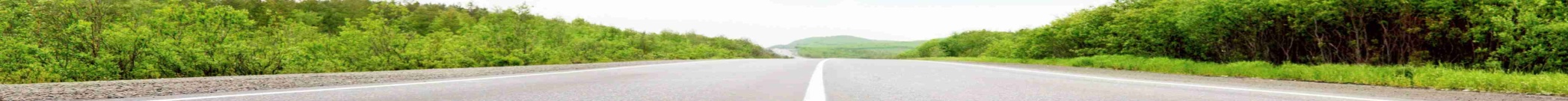 25
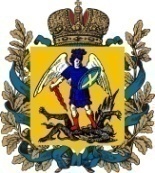 Объекты капитального ремонта 
искусственных сооружений в 2018 году
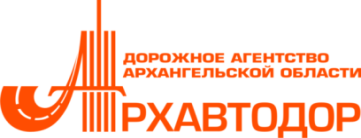 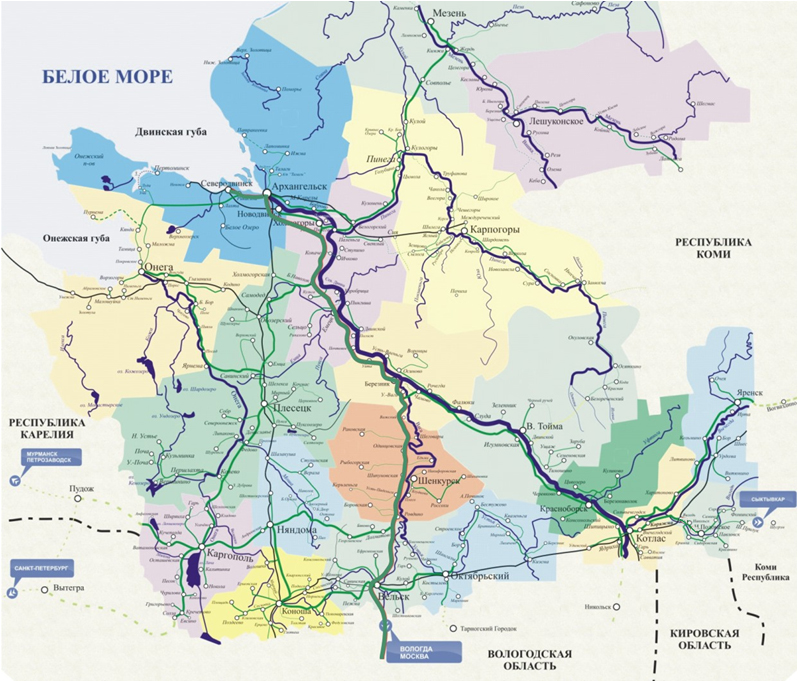 Автодорога «Нагорская – Ларютинская – Ульяновская», км 4+319  мостовой переход через реку Заячья Подрядчик: 
ООО «Дорожно-мостовая компания»
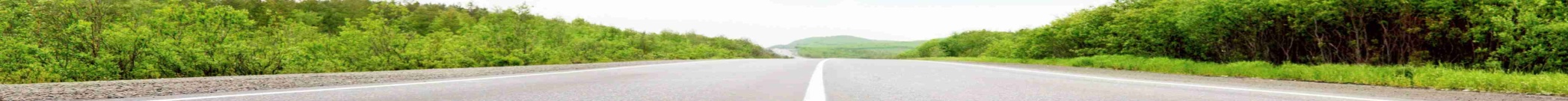 26
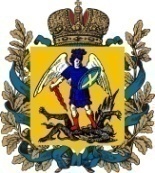 Объекты ремонта и капитального ремонта 
автомобильных дорог в 2018 году
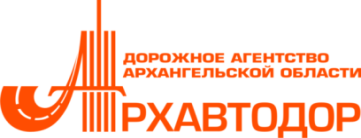 автобусных 
остановок
5
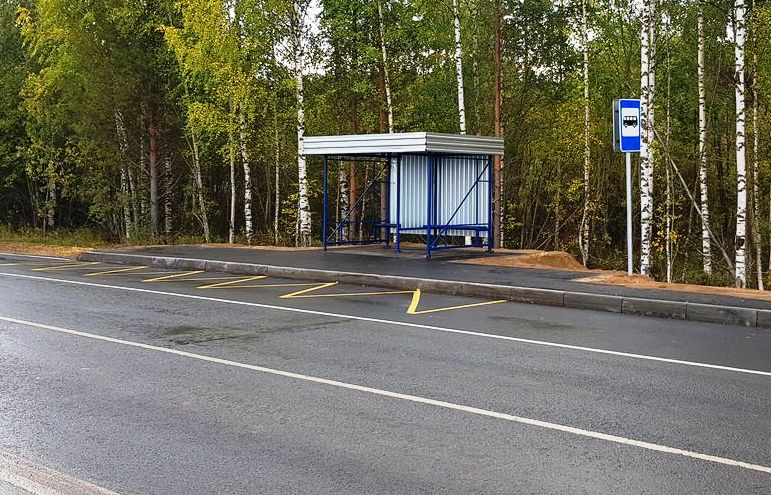 линий искусственного 
электроосвещения
5,5км
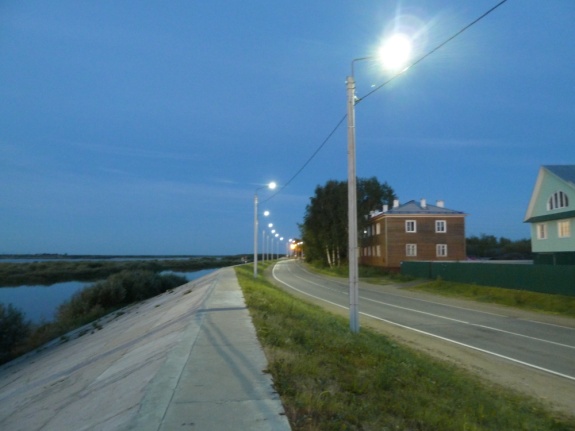 8
пешеходных 
переходов
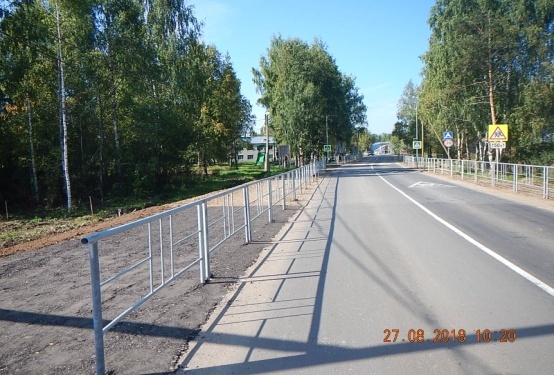 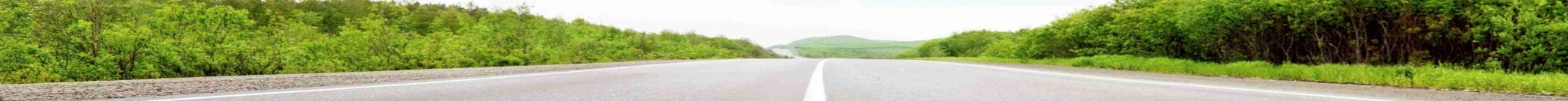 27
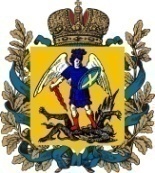 Основные работы выполненные по летнему 
содержанию автомобильных дорог в 2018 году
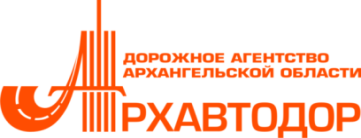 Восстановление изношенных а/б покрытий – 126 330 кв.м;

Разрубка полосы отвода – 521,6 га;

Установка дорожных знаков – 3556 шт.;

Установка и замена барьерных ограждений – 2649 пог.м;

Обеспыливание участков дорог  - 85 км;

Горизонтальная дорожная разметка  общей протяженностью – 3260 км;

Организована работа 10 бесплатных паромных (понтонных) переправ.
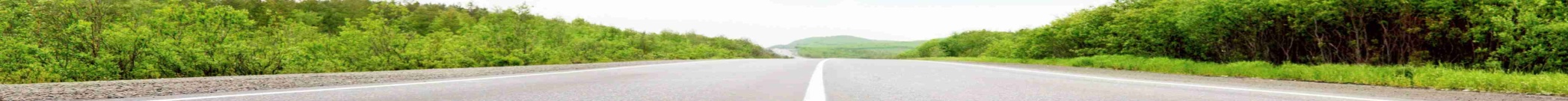 28
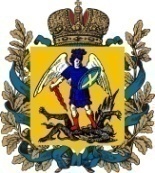 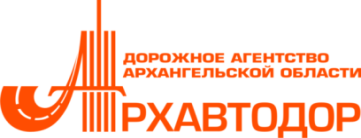 Планы
на 2019 год
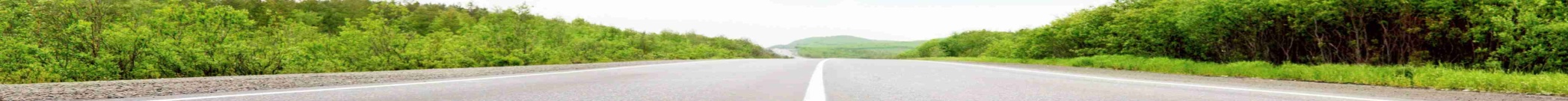 29
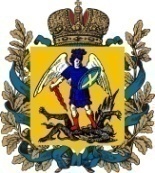 Структура доходов дорожного фонда в 2019году
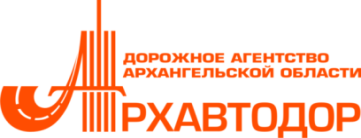 6 585,75млн.руб
- планируемый объем регионального   дорожного фонда
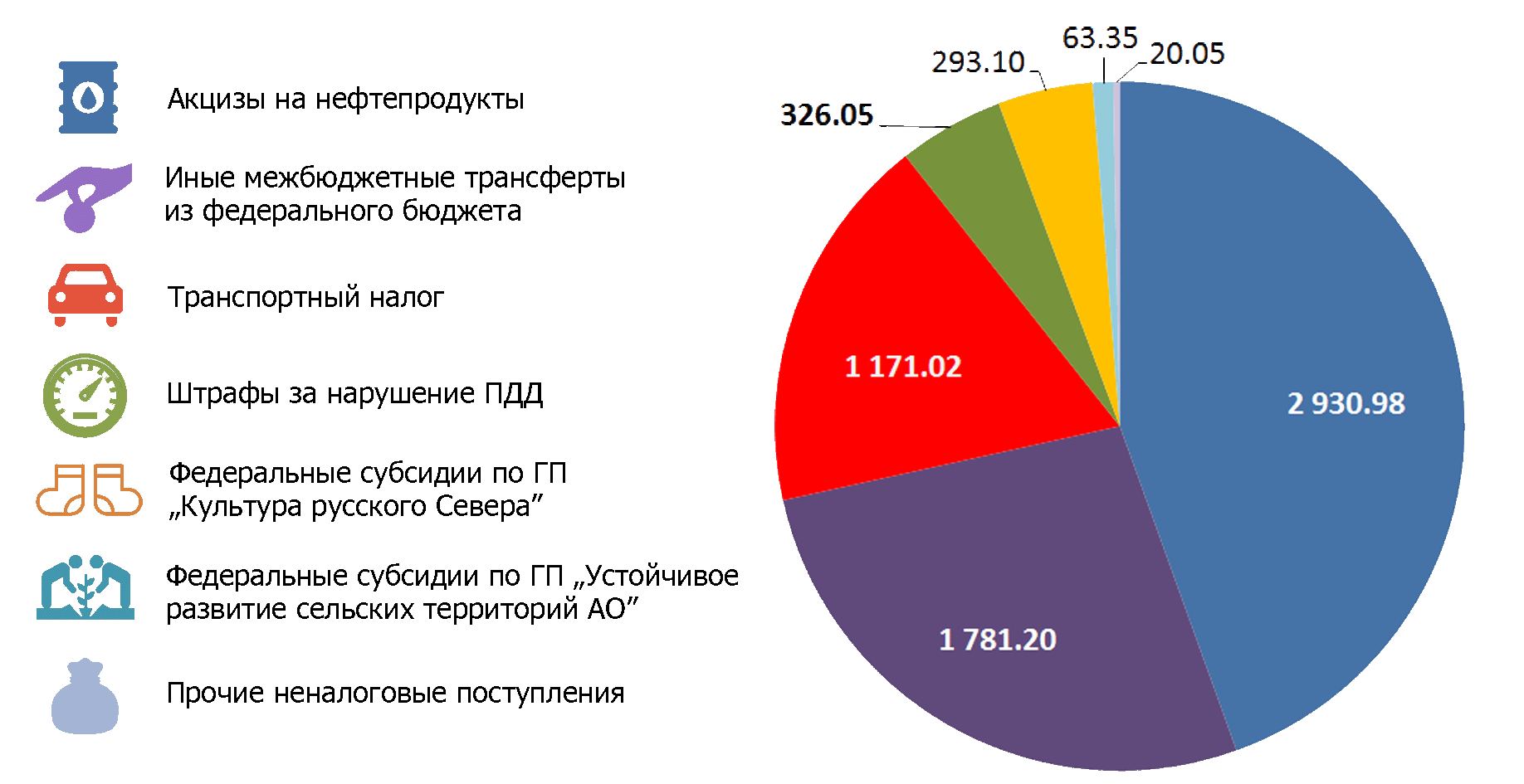 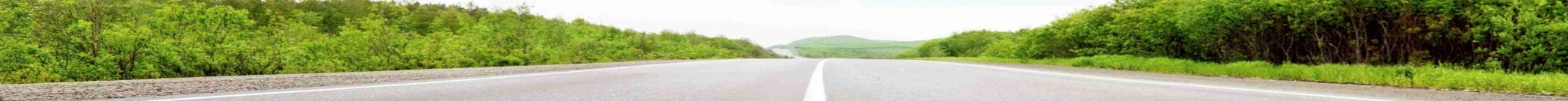 30
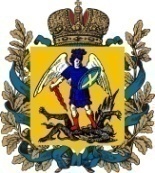 Структура расходов средств дорожного фонда в 2019 году
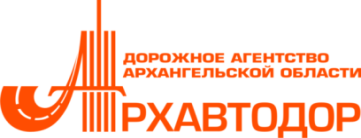 6 585,75млн.руб
- планируемый объем регионального   дорожного фонда
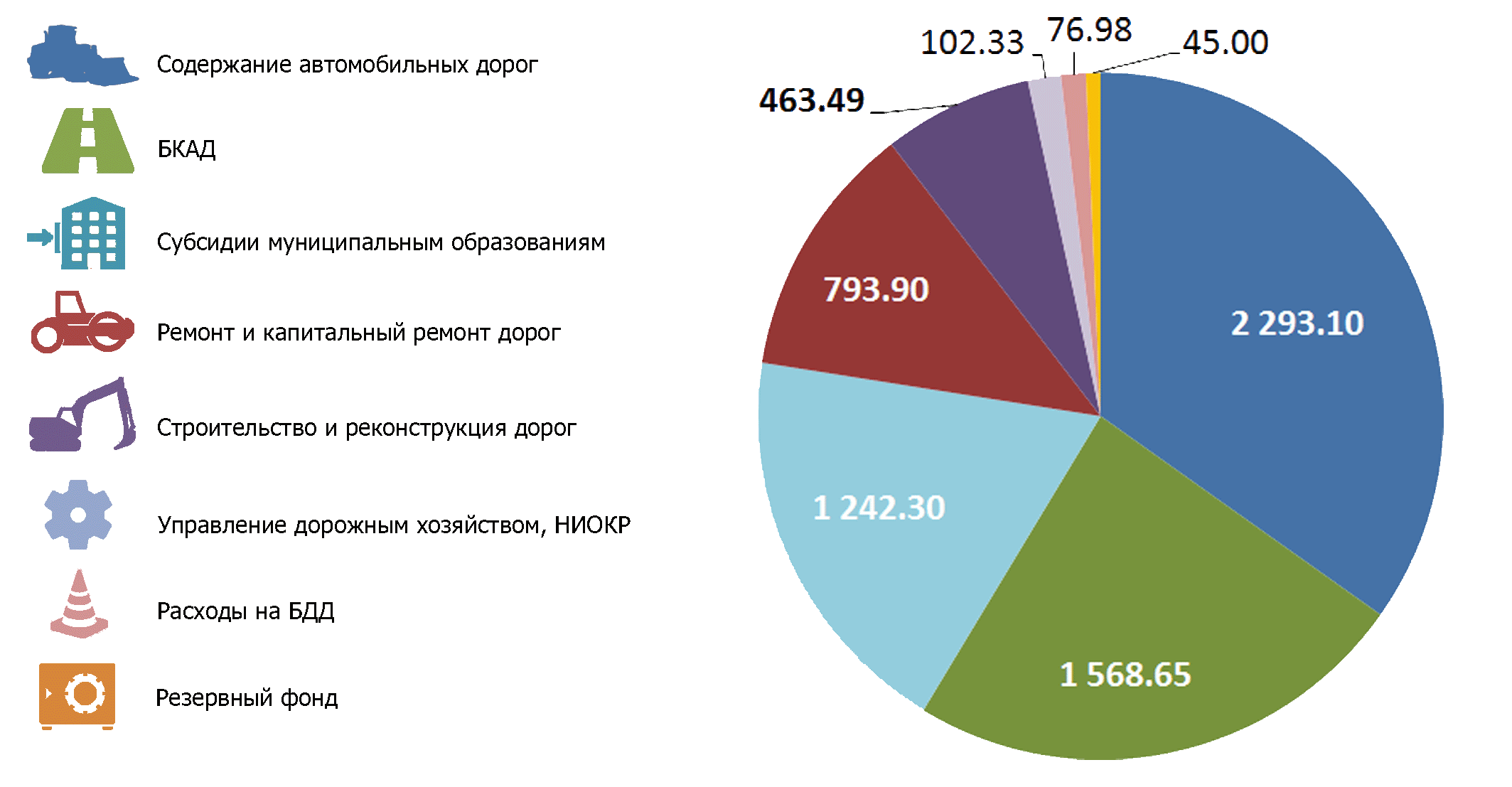 Расходы на БДД (РТС)
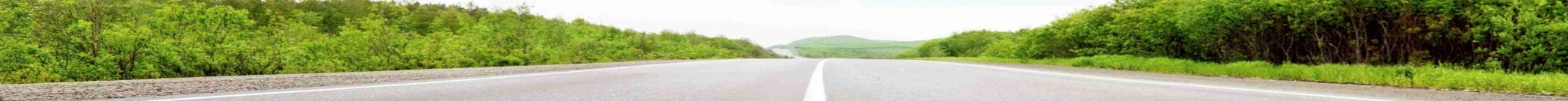 31
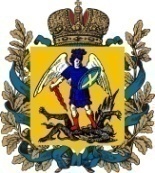 Планы работ по строительству на 2019 год
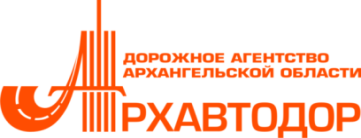 В 2019 году планируется начать строительство и реконструкцию следующих объектов:
 реконструкция мостового перехода через р.Вага на км 2+067 автомобильной дороги «Вельск – Шангалы» (в рамках ГП «Культура Русского Севера»);
 строительство мостового перехода через р.Сельменьга на км 86 автомобильной дороги «Усть-Ваеньга – Осиново – Фалюки» (в рамках ГП «Развитие транспортной системы АО»);
 строительство автомобильной дороги к с.Ненокса от автомобильной дороги  «Северодвинск – Онега» (в рамках ГП «Устойчивое развитие сельских территорий АО».
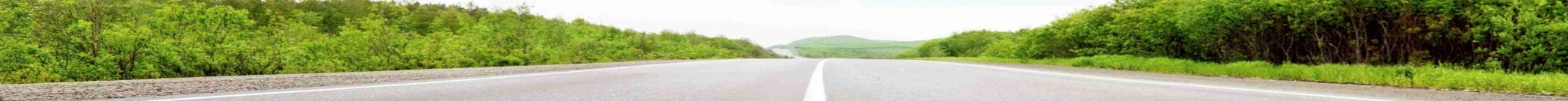 32
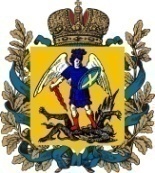 Объекты строительства и реконструкции автомобильных дорог
в 2019 году
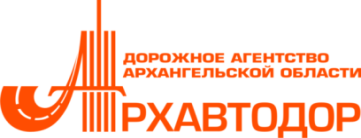 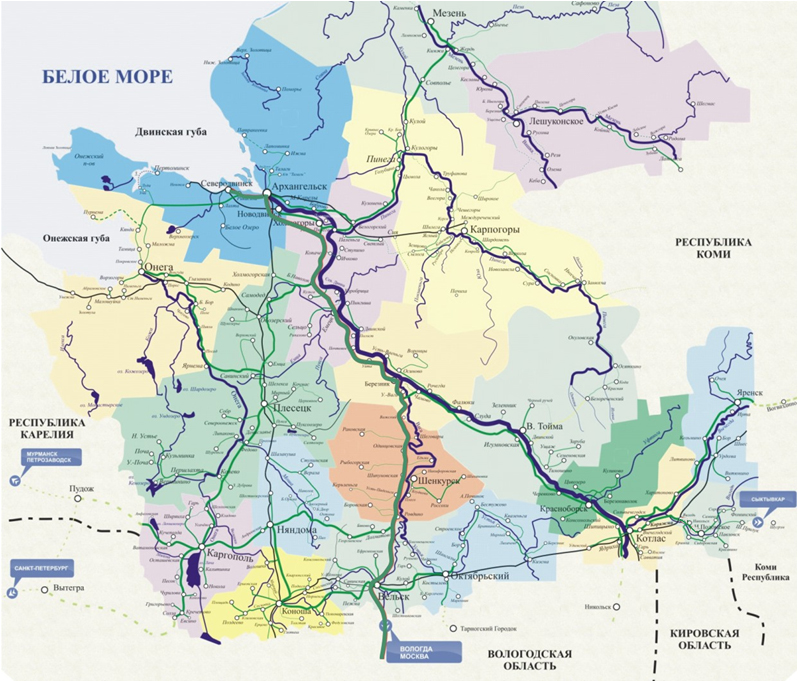 Реконструкция                                            а/д:  Усть-Ваеньга – Осиново  - Фалюки, 
км 43+500 – км 63+000,
 I-й пусковой, 6,3 км
Строительство автомобильной дороги к с.Ненокса от а/д: «Северодвинск – Онега»
Строительство 
мостового перехода 
через р.Сельменьга на км 86 
а/д: «Усть-Ваеньга – Осиново – Фалюки»
Реконструкция мостового перехода через р.Вага на км 2+067 а/д: «Вельск-Шангалы»
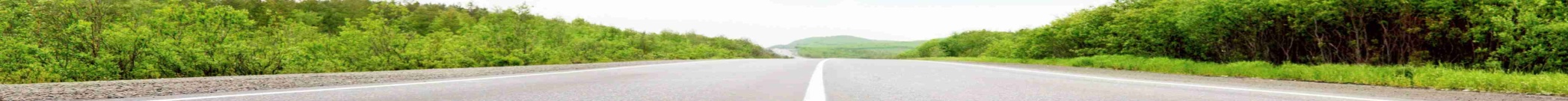 33
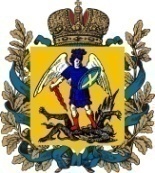 План ремонта искусственных сооружений в 2019 году
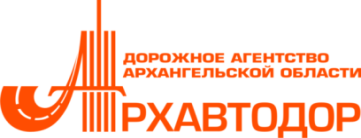 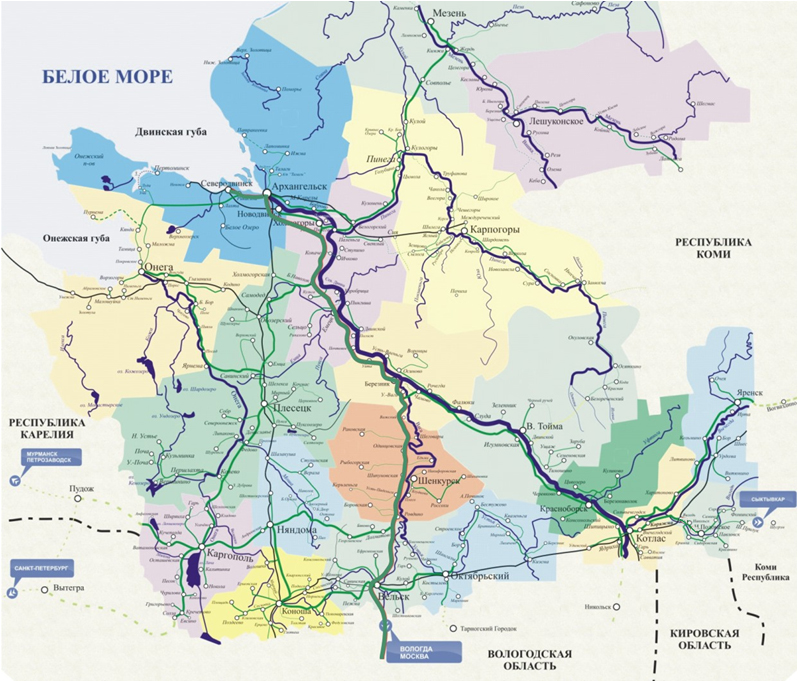 мост ч/р Шилега 
 41,0 п.м.
мост ч/р Нименьга
50,1 п.м.
мост ч/р Нондрус 
 45,9 п.м.
мост ч/р Н.Рочева
 40,9 п.м.
мост ч/р Пинега 
110,0 п.м.
мост ч/р Охтома  36,9п.м.
мост ч/р Сондола
 9,7 п.м.
мост ч/р Ватса
 31,3 п.м.
мост ч/р Ергиль
8,3 п.м.
мост ч/р Заячья
10,5 п.м
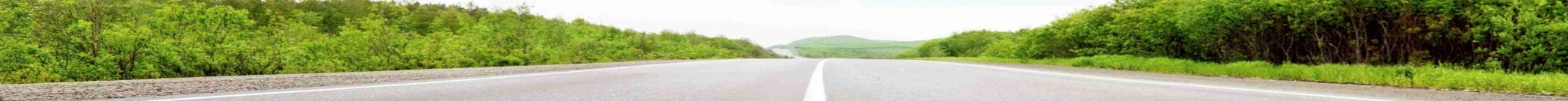 34
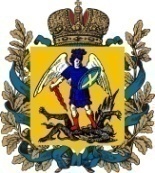 Планы работ на 2019 год
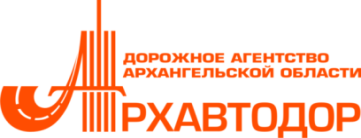 В 2019 году планируется устроить:
 10 водопропускных труб;
 2 автоматизированные  системы весового контроля;
 2 автобусные остановки;
 12,47  км линий искусственного освещения:
 г.Няндома – 9,32 км;
 п.Пинега – 3,15 км
Разработать ПСД на устройство недостающих линий искусственного освещения в границах районных центров: Вельск, Ильинско-Подомское, Коноша, Красноборск, Яренск,
Каргополь, Плесецк, Холмогоры.
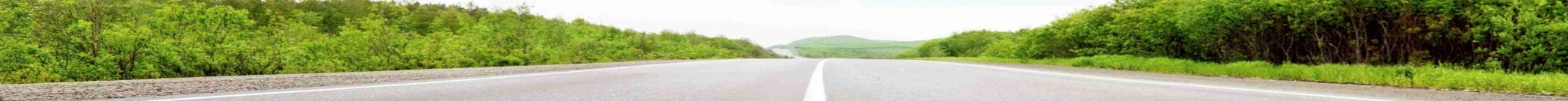 35
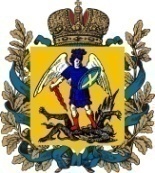 Планы работ на 2019 год
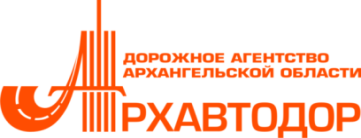 Планируемые мероприятия на повышение БДД 
от прогнозной суммы штрафов за нарушения ПДД в 2019 году:
 устройство дорожных знаков – 27 200 тыс. руб ;
 устройство недостающих ограждений – 42 300 тыс. руб ;
 разрубка полосы отвода  - 130 500 тыс. руб;
 устройство горизонтальной разметки – 38 800 тыс. руб ;
 развитие системы фотовидеофиксации нарушений ПДД – 101 868,3 тыс. руб.
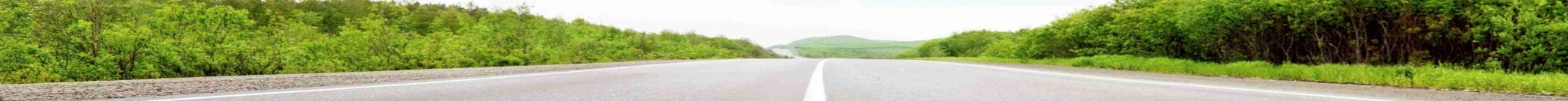 36
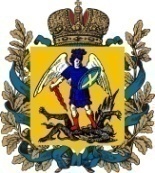 Стратегические задачи, стоящие перед территориальными органами управления автомобильными дорогами
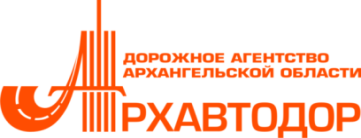 Указ Президента Российской Федерации №204 от 07 мая 2018 года  «О национальных целях и стратегических задачах развития Российской Федерации на период до 2024 года».
ЦЕЛЕВЫЕ ПОКАЗАТЕЛИ
	1.Увеличение доли автомобильных дорог регионального значения, соответствующих нормативным требованиям, в их общей протяженности не менее чем до 50 процентов, для Архангельской области до 29,1% (относительно их протяженности по состоянию на 31 декабря 2017 года). 
	2.Снижение доли автомобильных дорог, работающих в режиме перегрузки, в их общей протяженности на 10 процентов по сравнению с 2017 годом. 
	3.Снижение количества мест концентрации ДТП (аварийно-опасных участков) на дорожной сети в два раза по сравнению с 2017 годом. 
	4.Снижение смертности в результате ДТП в 3,5 раза по сравнению с 2017 годом – до уровня, не превышающего четырех человек на 100 тыс. населения (к 2030 году- стремление к нулевому уровню смертности)
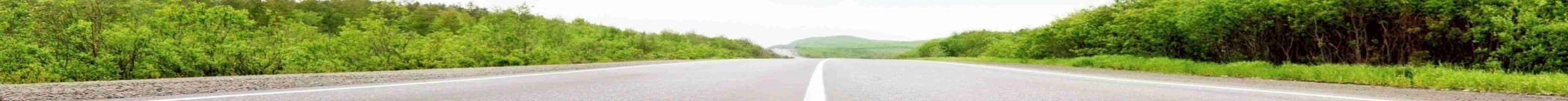 37
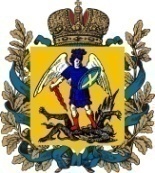 Безопасные и качественные автомобильные дороги
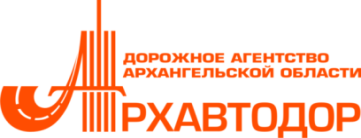 980 км
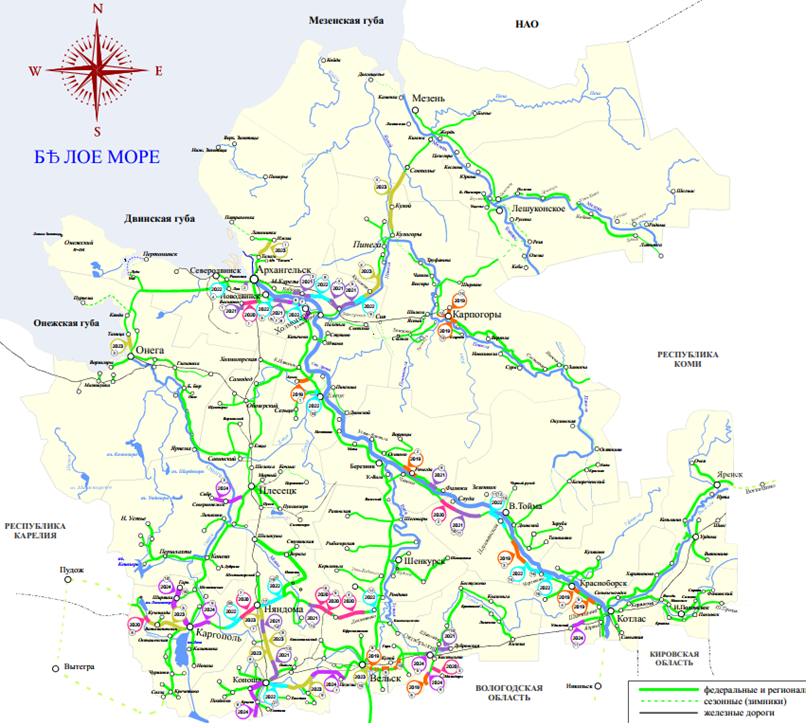 - протяженность региональных автомобильных дорог приведенных в нормативное состояние до 2024 года
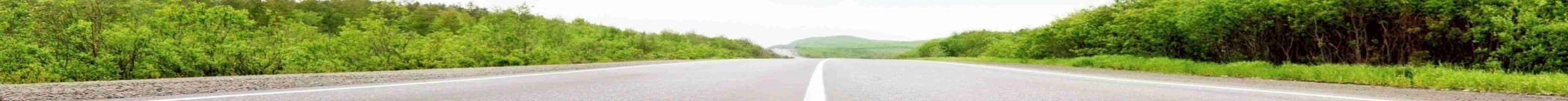 38
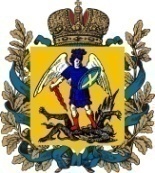 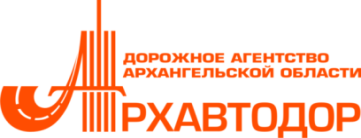 Безопасные и качественные автомобильные дороги 
объекты 2019 года
107 км
- протяженность региональных автомобильных дорог приведенных в нормативное состояние в 2019 году
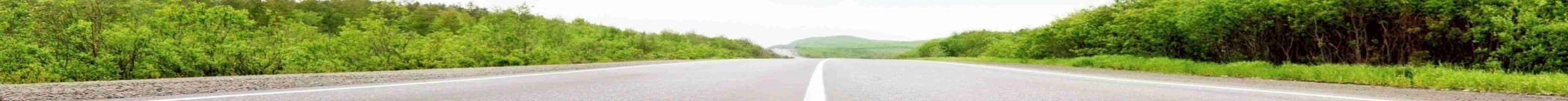 39
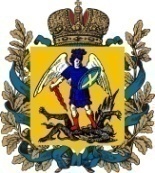 Передача дорог в федеральную собственность
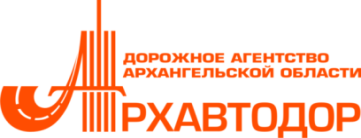 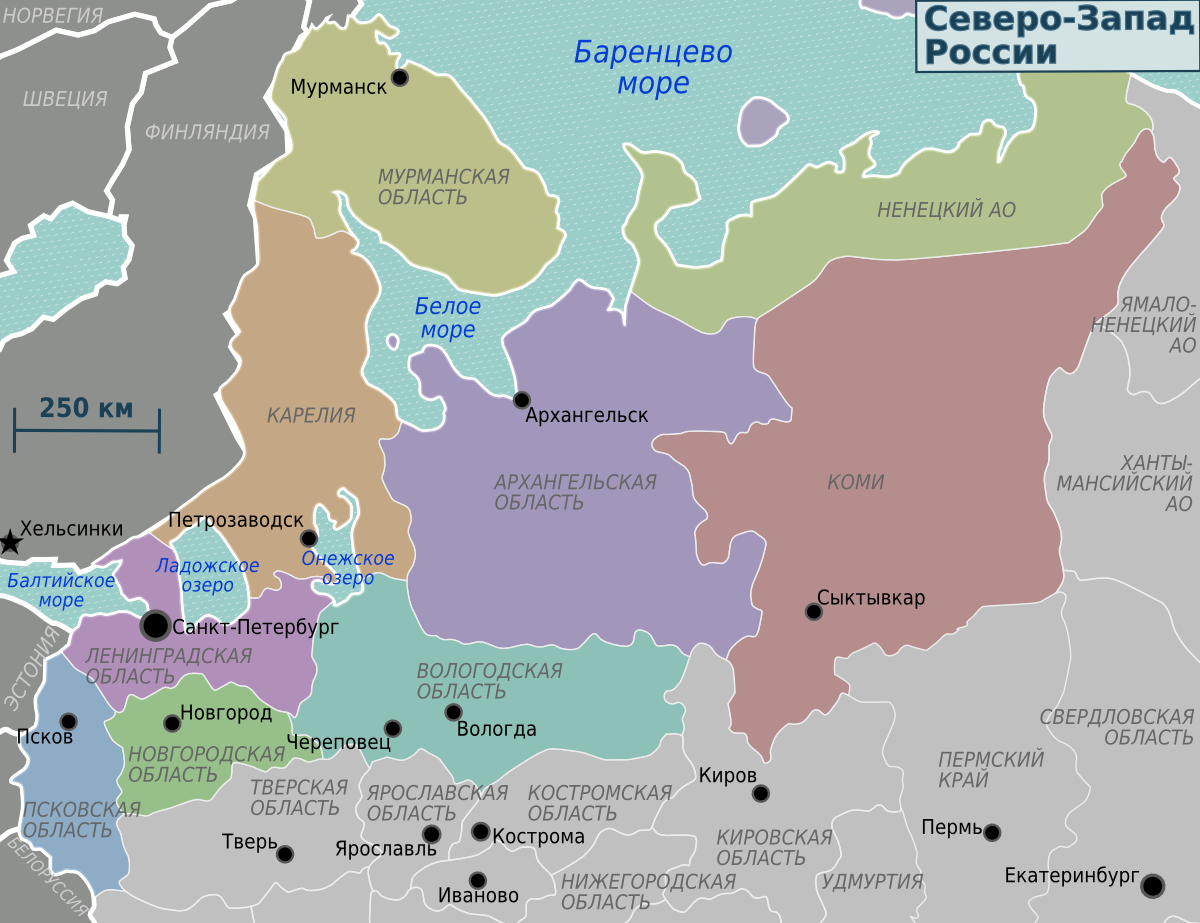 Брин-Наволок-Онега-а/д Р21»Кола»
2029 год
Р-21  «Ко́ла»
А/д М8 «Холмогоры» – Котлас
2023 год
Р-21«КОЛА»
Онега
Брин-Наволок
Плесецк
Березник
Котлас
Каргополь
Р-176 «ВЯТКА»
«Лодейное Поле-Вытегра-Прокшино-Плесецк-Брин-Наволок»
2019 год
Чекшино-Тотьма-Котлас-Куратово
2020 год
М8«ХОЛМОГОРЫ»
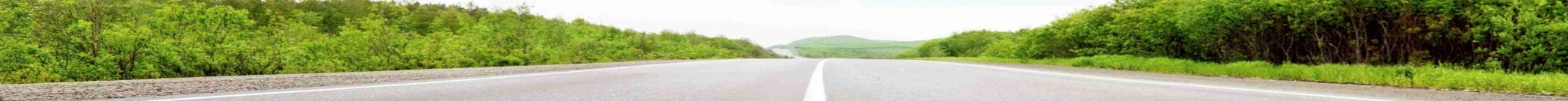 40
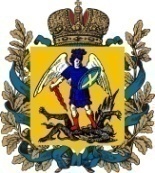 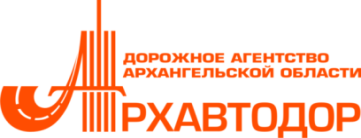 СПАСИБО
ЗА ВНИМАНИЕ!
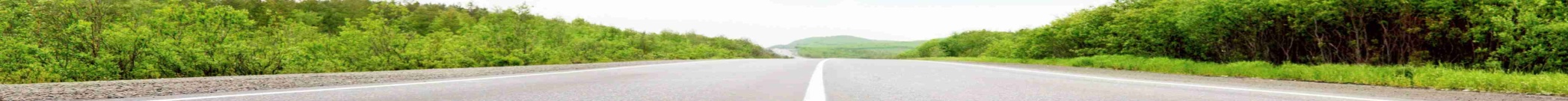 41